Journal #101 – Personal FinanceCopy the following
The money individual people make at a job is called _______.
If a person chooses to place money into a bank to earn additional income, this is called ________.
If a person does not have enough cash for a car, they must ______ money.
What is the economic term used when a person uses money to make money.
Money available for a client to borrow and pay back is called_______.
Use the following word bank to complete the questions
Income
Credit
Savings
Investing
borrow
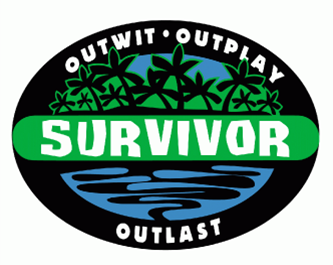 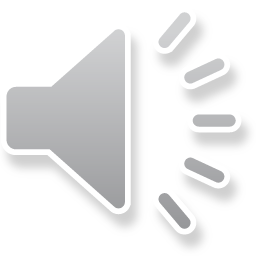 Survivor Standard E1 & 2
SS8E1 The student will give examples of the kinds of goods and services produced 
in Georgia in different historical periods. 

SS8E2 The student will explain the benefits of free trade. 
a. Describe how Georgians have engaged in trade in different historical time periods. 
b. Explain how the four transportation systems from contribute to Georgia’s role in trade.
What are the four systems of transportation that contribute to trade in Georgia?
Deep Water PortsHighwaysAirportsRailroads
Georgia’s four transportation systems impact the state greatly. The transportation systems have a local economic impact as they provide job opportunities, help in the development of many cities, and bring tourists to the state. Another major function of Georgia’s interstate highway system, international airport, railroads, and deep water ports is trade. Each of these systems provide Georgians with the opportunity to ship their goods and services to other national and international locations, while bringing in goods and services from all over the world.
For each of the following periods, provide examples of products produced during that time. These can be grown, made, or services.
PrehistoricEarly Native AmericansPre 1732
Maize BeansSquash
Colonial1732-1790
WineRiceIndigoSilk (Mulberry Trees)Tobacco
AntebellumBefore Civil War1790-1860
CottonRailroadGold
Civil War and Reconstruction1861-1877
CottonTextileWeapons
The New South Period 1877-1918
CottonTextileCoca ColaAtlanta Life Ins. (Alonzo Herndon)
World War II 1941-1945
Liberty ShipsB-29 BomberTextiles
Postwar Georgia 1945-Present
Pecan, Peanuts, Cotton, Peaches, Vidalia onionShrimping, Cattle, and Poultry industries. Tourism Entertainment IndustryDalton- the carpet capital of the world 	Elberton- the granite capital of the world
Survivor Standard E3
SS8E3 The student will evaluate the influence of Georgia’s economic growth and development. 

The rest of the standard will follow… can’t give away the answers.
What is the name for a person who takes on all aspects of a new business, including the operation, management, and risk?
Entrepreneur
What is the term for the money remaining after a business has paid all of its expenses?
Profit
Survivor Standard E3
SS8E3 The student will evaluate the influence of Georgia’s economic growth and
development.
a. Define profit and describe how profit is an incentive for entrepreneurs.
b. Explain how entrepreneurs take risks to develop new goods and services to start a business.
c. Evaluate the importance of entrepreneurs in Georgia…
Name all the “Georgia Based Companies” that can be found throughout the U.S. that you can.
Coca-ColaDelta Airlines Georgia-PacificHome DepotAFLACChick-fil-AUPSWaffle HouseZaxbys
For each of the following, tell me what company is being described.
Was originally called Huff Daland Dusters	Began as a crop-dusting operation in Macon
Delta
Began in 1927 as the Georgia Hardwood Lumber Company
Georgia Pacific
Started in Atlanta by John S. Pemberton.
Coca- Cola
Was created to help fight the destruction that the boll weevil
Delta
Established by Owen R. Cheatham in Augusta
Georgia Pacific
Created to be a “one-stop shop for home improvement do-it-yourselfers.”
HomeDepot
During World War II, sold to American military personnel making it a favorite of the military.
Coca- Cola
Founded by B.R. Coad and C.E. Woolman
Delta
Company is found in over 200 countries world wide.
Coca- Cola
Founded in Atlanta in 1978 by Arthur Blank and Bernie Marcus
HomeDepot
Started by a pharmacist mixing headache medicine.
Coca- Cola
Survivor Standard E4 & 5
SS8E4 The student will identify revenue sources for and services provided by state and local governments. 
a. Trace sources of state revenue such as sales taxes, federal grants, personal income taxes, and property taxes. 
b. Explain the distribution of state revenue to provide services. 
c. Evaluate how choices are made given the limited revenues of state and local governments. 

SS8E5 The student will explain personal money management choices in terms of 
income, spending, credit, saving, and investing.
What term means “a source of income”?How the state gets its money…
Revenue
What type of tax is on what a person makes for working?
Personal Income Tax
What type of tax is put on items that people purchase?
Sales Taxes
What type of tax is paid on where a person lives?
Property Taxes
What is Georgia’s largest source of revenue?Second Largest Source?
1. Income2. Sales
Which type of tax goes mainly to county and city governments?
PropertyTax
What is Georgia’s largest non-tax form of revenue?
Lottery
What type of revenue comes from the U.S. government and can be applied for?
Federal Grants
Fees are collected for various reasons and add to the state’s revenue. Provide examples of fees collected by the state.
State ParkDriver’s LicenseHunting License
What term means money spent or paid out by the state?
Expenditures
What is the state’s largest expenditure?
Education
How does the Georgia State Constitution differ from the Federal government concerning the budget?
Georgia has to have a balanced budget.
What term means “the amount a person purchases…To pay out money in exchange for goods or services?”
Spending
What term means “the total amount of money a person earns during the year for work, goods, or services?”
Income
What term means “A contractual agreement in which a borrower receives something of value now and agrees to repay the lender at some date in the future, generally with interest?”
Credit
What term means “An amount of something that is not spent or used?”
Savings
What type of interest is paid on the original amount only?
Simple
What type of interest is earned not only on the original principal, but also on all interests earned previously?
Compound
Stocks, bonds, and real estate are example of way that someone can…
Invest